MathématiquesLundi 4 mai 2020
Activités ritualisées : compter de 10 en 10, de 2 en 2.
Calcul mental : retirer 2 à un nombre entre 40 et 60
Situation d’apprentissage : Découverte des nombres de 60 à 79
Pour aller plus loin : Énigmes mathématiques
Information pour les parents (Extrait de MHM CP Guide)
Les nombres 60 à 79 :
Cet apprentissage demande une attention particulière. C’est une tranche de la numération qui peut poser problème tout au long du cycle 2, du fait de la complexité de la désignation orale. La partie 60 à 69 est régulière, mais la zone 70 à 99 est plus difficile, car elle ne fonctionne plus de la même façon. « 70 » a une structure additive « 60 + 10 ». Les élèves doivent faire le lien entre le chiffre des dizaines et le nom de la famille (le « 2 » pour vingt, le « 3 » pour trente…). C’est pour cette raison que la comptine des dizaines est importante (dix, vingt, trente, quarante…).
Jeu du furet
Demander à votre enfant de compter de 10 en 10 en partant de 0 et en allant jusqu’à 70
Jeu du furet : correction
Demander à votre enfant de compter de 10 en 10 en partant de 0 et en allant jusqu’à 70


10 – 20 – 30 – 40 – 50 – 60 – 70
La suite numérique
Demander à votre enfant de trouver comment est construite cette suite puis de la compléter :
La suite numérique : correction
Demander à votre enfant de trouver comment est construite cette suite puis de la compléter :
Retirer 2 à un nombre entre 40 et 60
Retirer 2 à un nombre entre 40 et 60
Découverte des nombres de 60 à 79
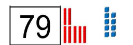 Demander à votre enfant de repérer sur les deux bandes numériques, horizontale et verticale, les nombres 64 et 73
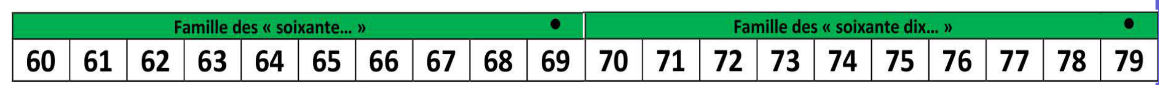 Découverte des nombres de 60 à 79
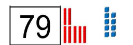 Demander à votre enfant de repérer sur les deux bandes numériques, horizontale et verticale, les nombres 64 et 73
« Je sais que quand j’entends soixante, le nombre va commencer par un six ou un sept. C’est grâce à la suite que je peux choisir entre 6 et 7. Si le nombre suivant est plus petit que 9, je commencerai par un 6 : ex. 61, 62, 63… Si le nombre suivant est dans la famille de dix (11, 12, 13…), le nombre commence par un 7
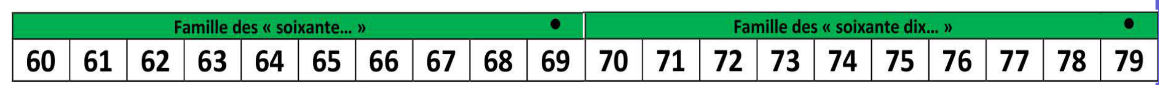 Découverte des nombres de 60 à 79
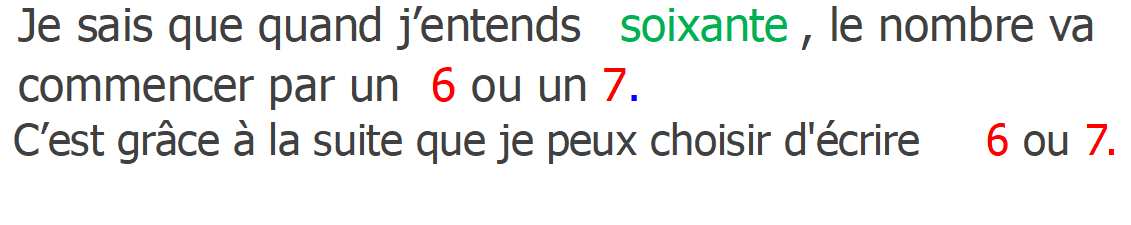 Synthèse
Les nombres de 60 à 70
Réaliser l’exercice en pièce jointe en suivant les indications du tableau de synthèse. Vous trouverez la correction également en pièce jointe.
Résous les énigmes mathématiques suivantes
Tu peux compléter les résultats sur la feuille de route des énigmes.
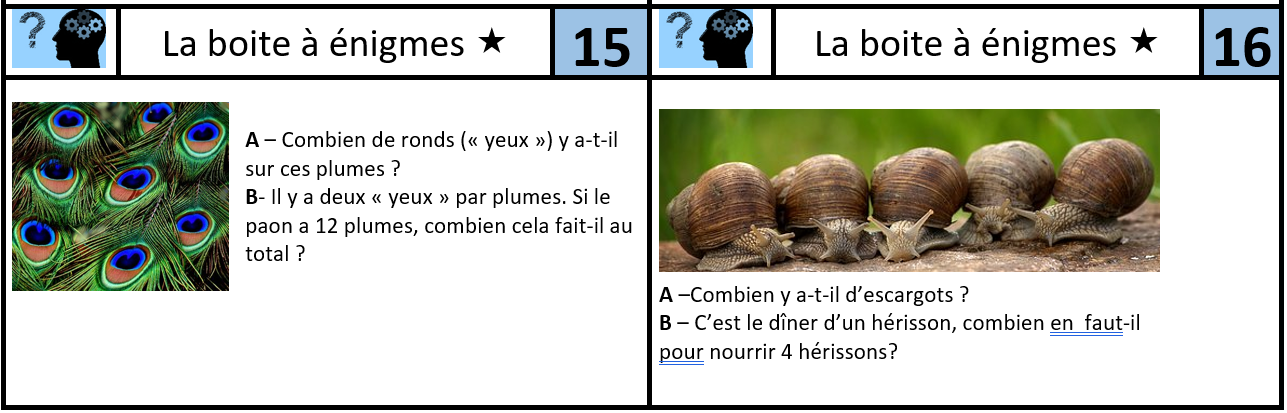 les énigmes mathématiques : correction